Вправи для розвитку загальних мовленнєвих навичок,  мовні ігри, творчі завдання, щодо подолання вад мовлення
Кобеляцький НВК №1
Вчитель початкових класів
Волошина Олена Олександрівна
2017
Вправи на розвиток дихання
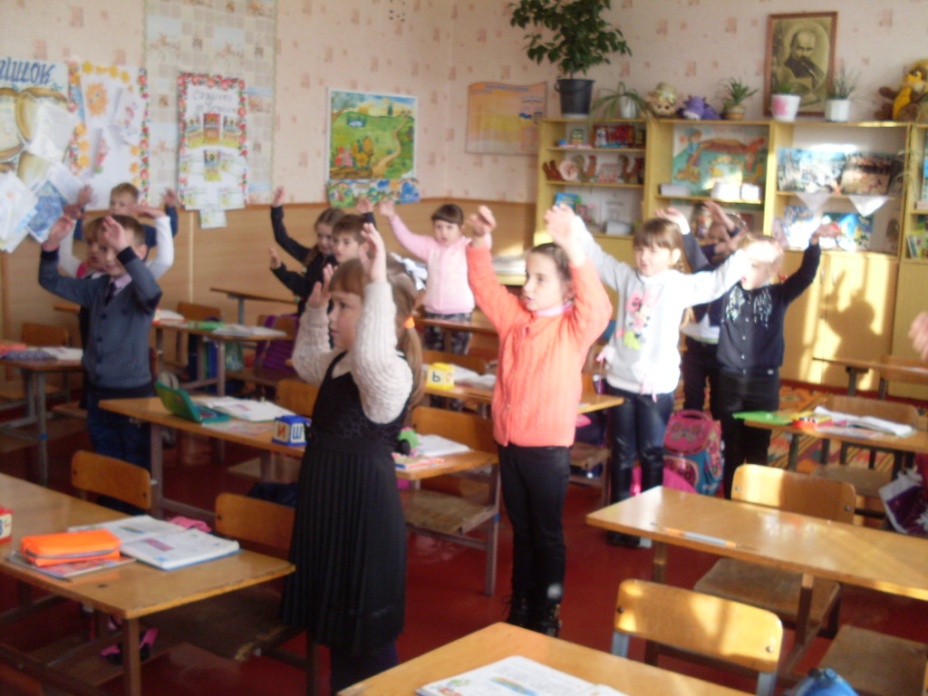 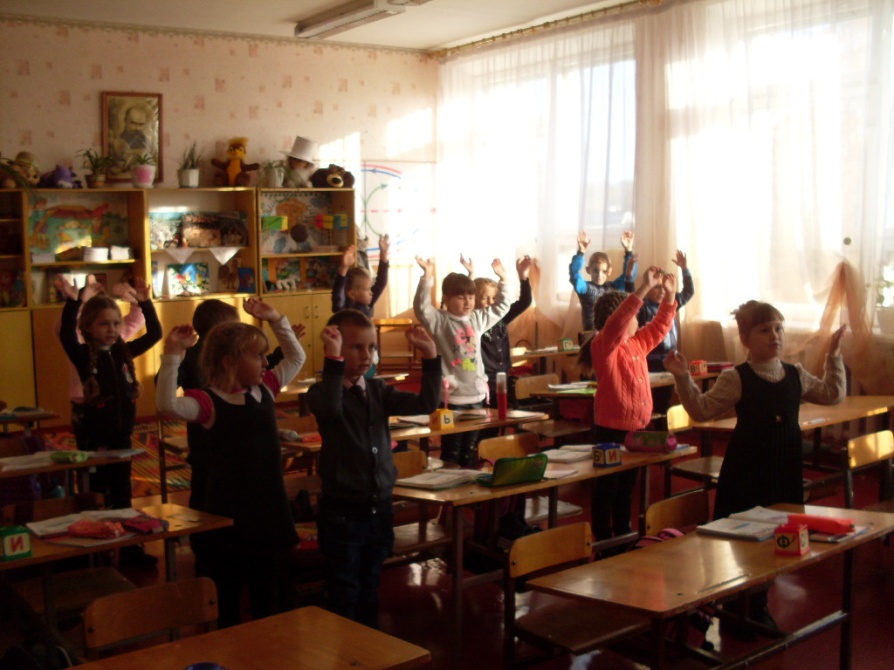 Артикуляційні вправи
“Грибок”
“Годинник”
“Гойдалка”
“Дятел”
“Трубочка”
Гімнастика для пальців рук
Біжить по павутинню , жвавенький павучок. Ось мушку він побачив – потрапила в сачок.




           Дві сестрички посварились ,  
              розійшлися хто куди. Потім знову            помирились, обнялись – нема біди.
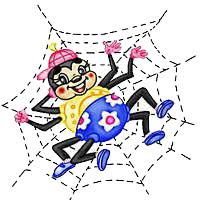 Вправи для язичка
Заучування скоромовок, чистомовок.
Жатка жваво жито жне,
Жатку жнець не дожене.
Сів шпак…
Ша-шу-ши- лиску в лісі ми знайшли,
Ша-шу-ши – її гостинці принесли,
Шок- шок-шок- ось великий наш мішок.
Гра «Гірка»
К
Піднімаємось з повільною вимовою складів, а опускаємось “як на санчатах”.
КА
КИ
КУ
КО
КО
КУ
КА
КИ
Гра “Хто як голос подає?”
Ко-ко-ко
Кря-кря-кря
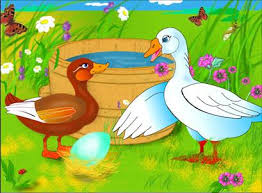 Гра “Знайди пеньок”
Чайка 
Байка
Чайка
Чайка
Мий
 мий
 мий
 ший
Гра “Футбол”
Гра “Артикуляційний потяг”
Гра в піску (манці)“Царство голосних звуків”
Гра в піску (манці)“Чарівні букви”
Гра “Кубування”
Вправи для розвитку загальних мовленнєвих навичок,  мовні ігри, творчі завдання, щодо подолання вад мовлення
Кобеляцький НВК №1
Вчитель початкових класів
Волошина Олена Олександрівна
2017